13. 並べ替え（ソート）
URL: https://www.kkaneko.jp/de/ds/index.html
金子邦彦
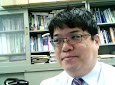 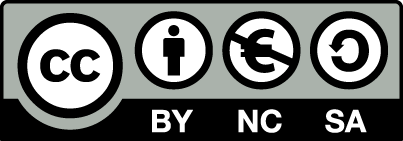 1
謝辞：この資料では「いらすとや」のイラストを使用しています
リレーショナルデータベースシステム
データベースシステムの一種
データの形はテーブル（リレーションともいう）
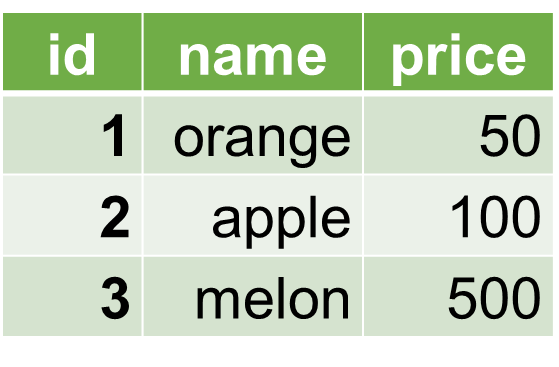 属性 id, 
name, price
コンピュータ
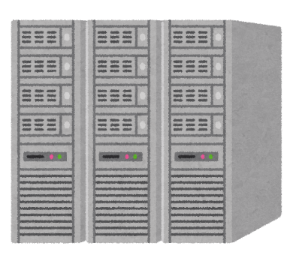 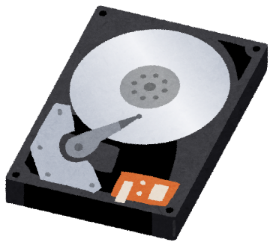 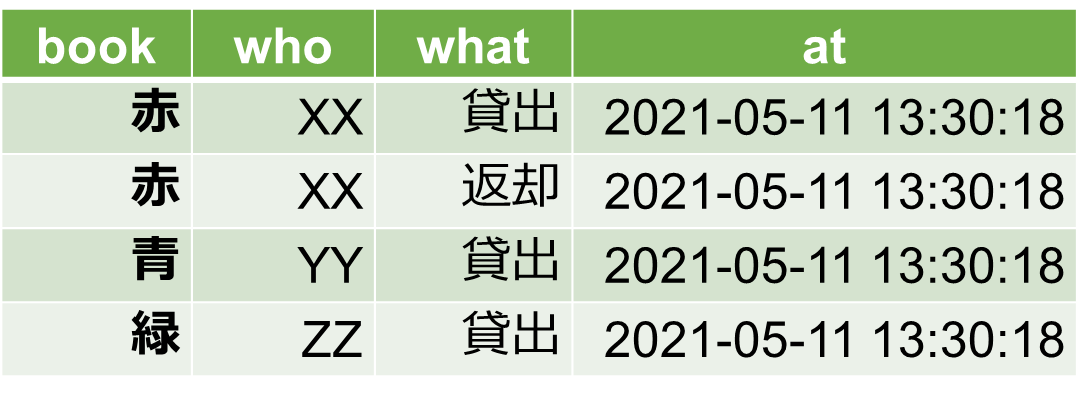 記憶
装置
属性 book, who,
what, at
リレーショナル
データベース
管理システム
リレーショナル
データベース
たくさんのテーブルが格納される
あわせて
リレーショナルデータベースシステム
2
[Speaker Notes: リレーショナルデータベースは，
データ本体とソフトが合体したものです．
ソフトは「管理」を付けて，リレーショナルデータベース管理システムと言います．
データ本体の方は，リレーショナルデータベースと言います．
これら２つが合体したシステムを，リレーショナルデータベースと言います．
データ本体である，リレーショナルデータベースは，たくさんのテーブルが入っているのが普通です．
リレーショナルデータベースは，あるテーマの沿って取集された大量のデータなのですが，
このとき，テーマが２つあれば，テーブルは２つできます．
テーマが３つあれば，テーブルは３つになったでしょう．
テーブルにはたくさんの行がありますね．
みかん，５０という行で１つのデータ，
りんご，１００という行で１つのデータ，
りんご，１５０という行で１つのデータ，
このようにたくさんのデータがあつまってテーブルになっています．]
問い合わせ（クエリ）の仕組み
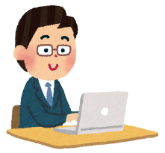 問い合わせ（クエリ）
の結果は，テーブル形式のデータ
問い合わせ（クエリ）
のコマンド
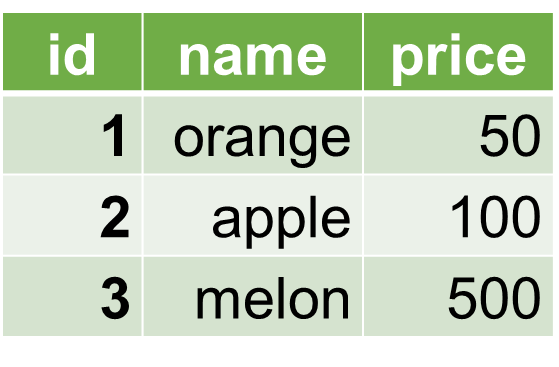 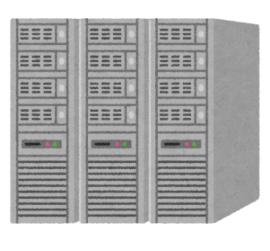 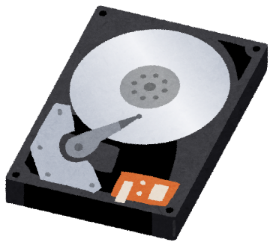 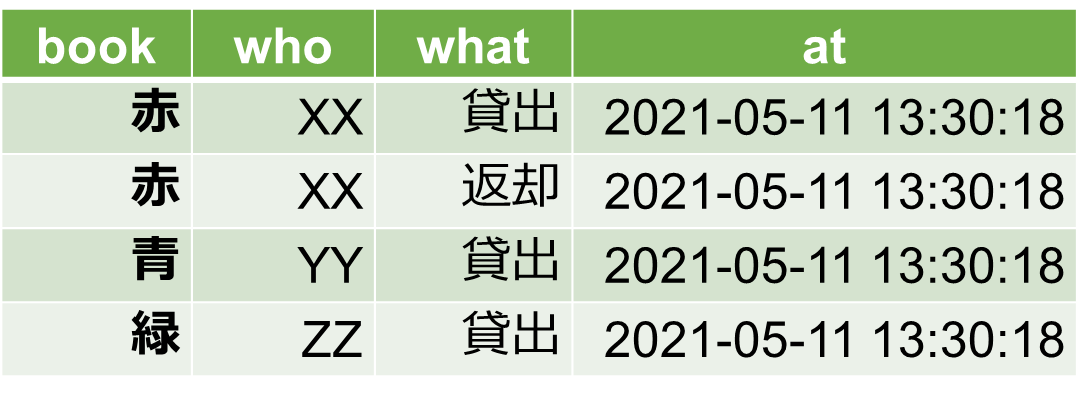 データの種類ごとに分かれた，たくさんのテーブル
リレーショナル
データベースシステム
3
SQL による問い合わせの例
① SELECT * FROM 商品;
② SELECT 名前, 単価 FROM 商品;
③ SELECT 名前, 単価 FROM 商品 WHERE 単価 > 80;
④ SELECT 受講者, COUNT(*) FROM 成績 GROUP BY 受講者;
4
Access で SQLビューを開く．
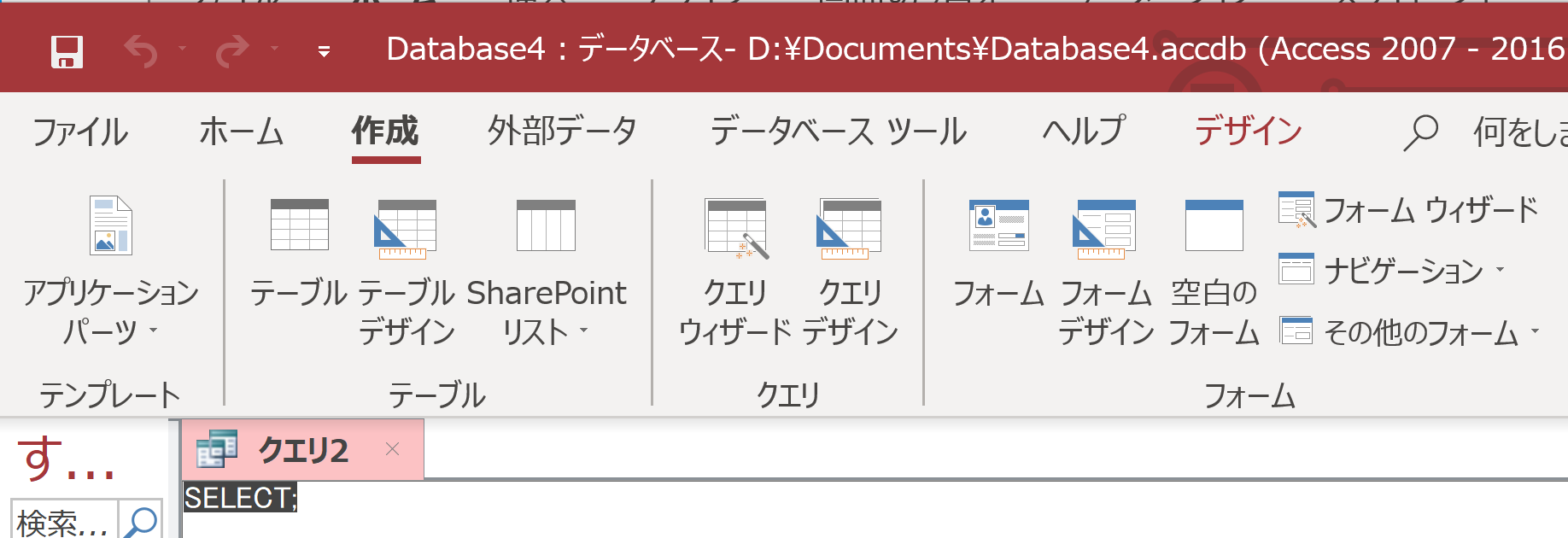 ①「作成」タブで、「クエリデザイン」をクリック
このような
表示が出た
ときは
「閉じる」を
クリック
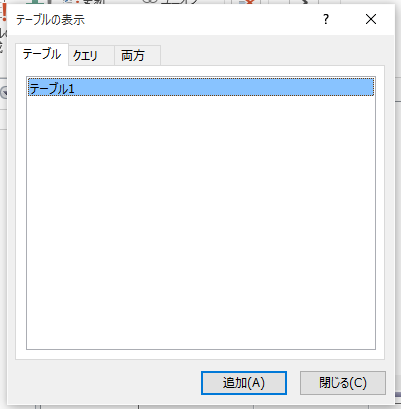 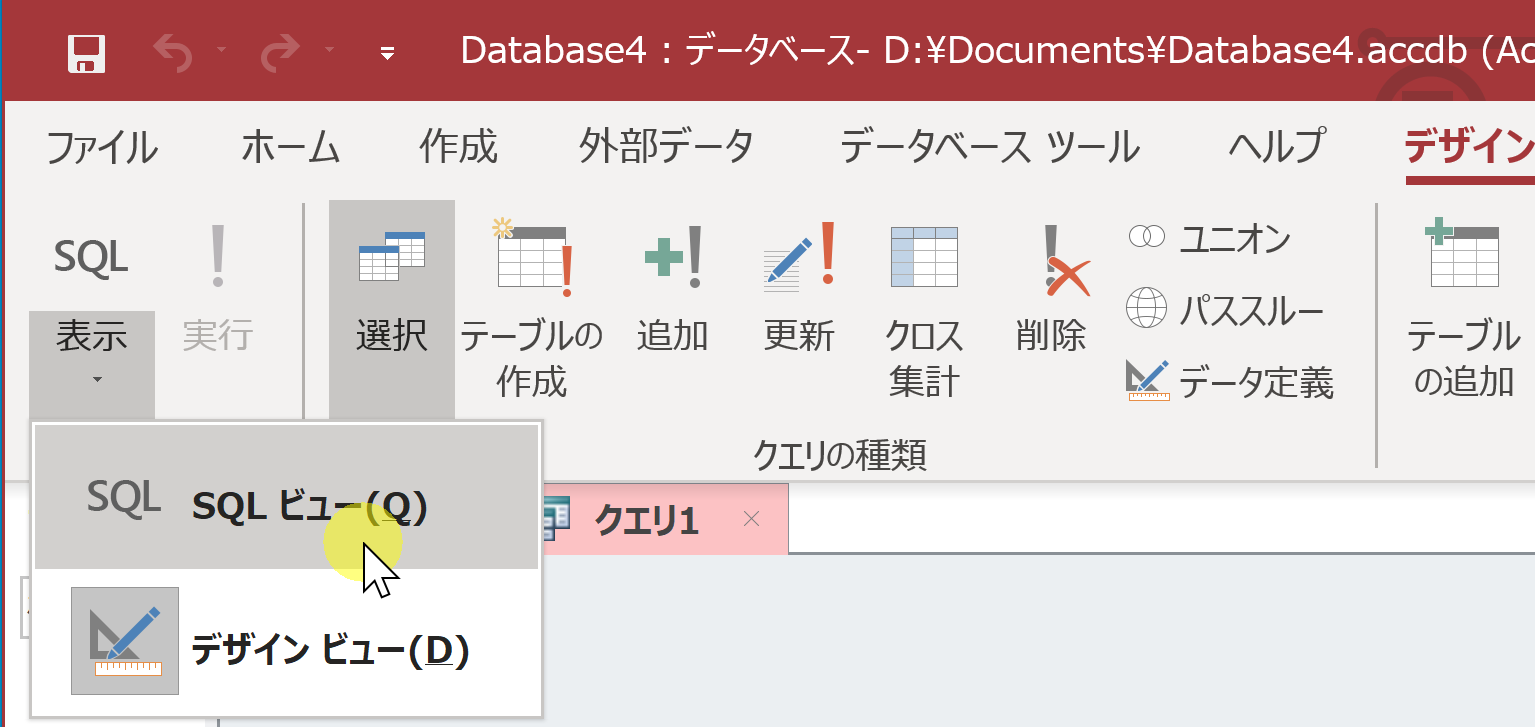 ②「デザイン」タブで、「表示」を展開し「SQLビュー」を選ぶ
5
アウトライン
各自、資料を読み返したり、課題に取り組んだりも行う
6
全体まとめ
並べ替え（ソート）の種類：昇順、降順
SQL を用いた並べ替え（ソート）
	group by ・・・ 集計・集約
	order by  ・・・ 並べ替え（ソート）	

SELECT * FROM 米国成人調査データ ORDER BY 年齢;
　　・・・ 並べ替え（ソート），昇順
SELECT 母国, COUNT(*) FROM 米国成人調査データ
GROUP BY 母国 ORDER BY COUNT(*);
　　・・・
母国で集計・集約，
その行数で
並べ替え（ソート）
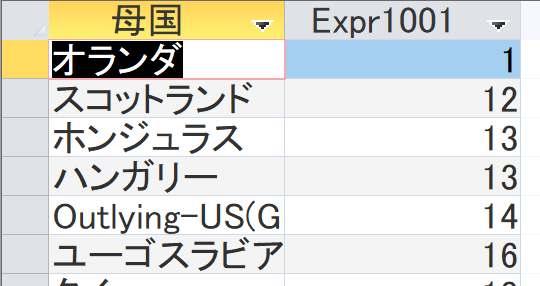 7
13-1. 昇順，降順
8
昇順と降順
得点の昇順で並べ替え
元データ
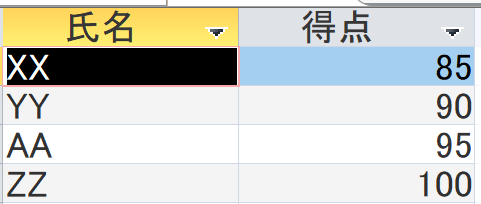 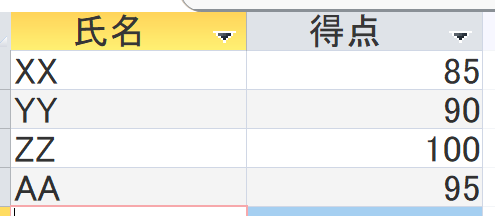 （小から大）
得点の降順で並べ替え
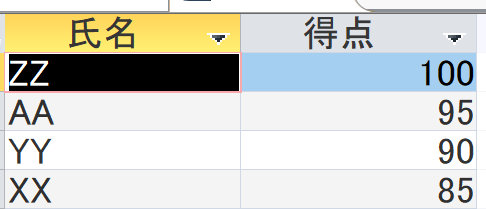 （大から小）
9
並べ替え（ソート）に用いる属性
氏名の昇順で並べ替え
得点の昇順で並べ替え
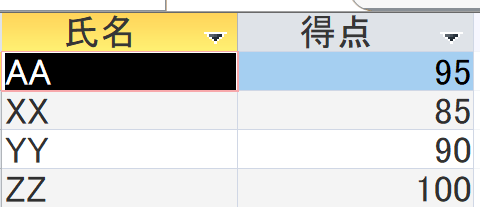 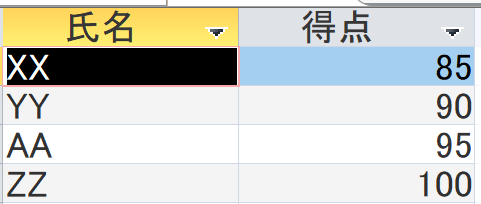 （小から大）
（小から大）
得点の降順で並べ替え
氏名の降順で並べ替え
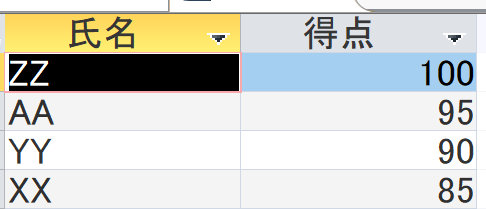 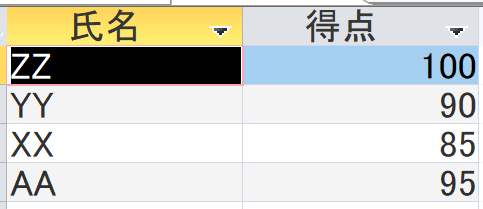 （大から小）
（小から大）
10
13-2. SQL を用いた並べ替え（ソート）
11
SQL を用いた並べ替え（ソート）の書き方
SELECT ○, ○, ○
FROM ＜並べ替え（ソート）したいテーブル名＞
ORDER BY ＜並べ替え（ソート）の属性（複数可能）＞
昇順：　何も付けない
降順：　DESC を付ける
where, group by などを付け加えることもある
12
並べ替え（ソート）を行う問い合わせ（クエリ）の例
並べ替え（ソート）結果は
１つのテーブル
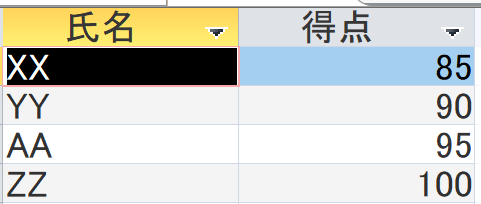 SELECT *
FROM 採点結果
ORDER BY 得点;
問い合わせ（クエリ）
のコマンド
採点結果テーブル
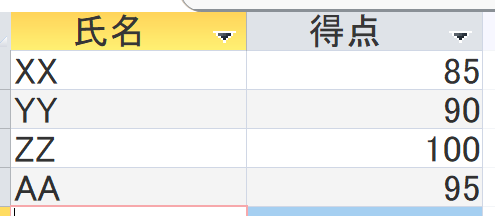 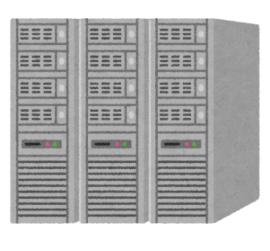 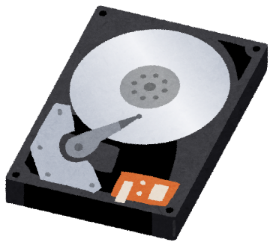 13
昇順と降順の違い
SELECT * FROM 採点結果 ORDER BY 得点;




SELECT * FROM 採点結果 ORDER BY 得点 desc;
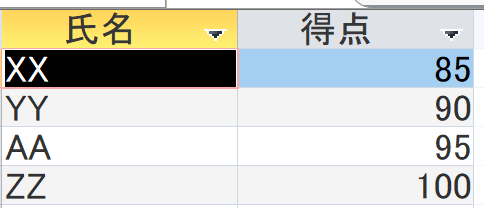 昇順
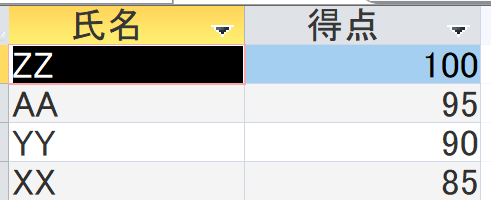 降順
14
13-3. 並べ替え（ソート）の演習
15
並べ替え（ソート）のバリエーション
昇順，降順
並べ替え（ソート）に使用する属性は複数可
選択との組み合わせ可
集計・集約との組み合わせ可
16
演習で使うデータベース
米国成人調査データ
（１９９４年、米国における統計調査データのうち 32561 人分）
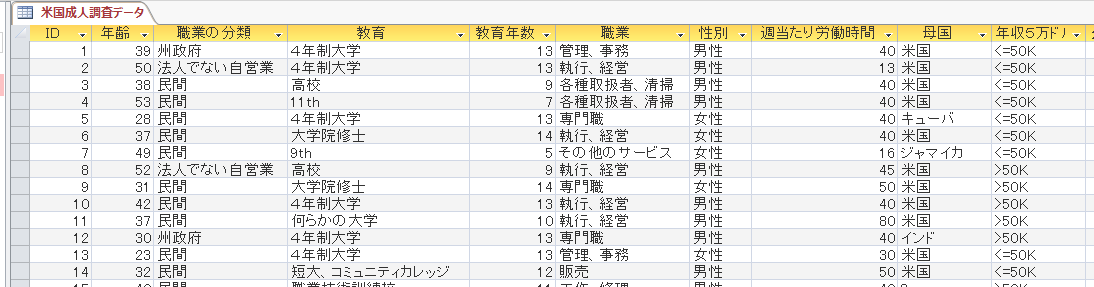 ※　このデータを使います
　　（演習では、特定の職業、学歴、性別、母国を差別的に見ないようにしてください）
データの出典：Lichman, M. (2013). 
	UCI Machine Learning Repository [http://archive.ics.uci.edu/ml]. 
	Irvine, CA: University of California, School of Information and Computer Science （米国）
17
演習用のデータベースファイル
演習用の Access データベースファイル
セレッソの利用者は，セレッソからもダウンロード可能
	ファイル名: db4-4.accdb
　　　（第４回授業と同じファイル）

「コンテンツの有効化」のメッセージが出たときは、確認のうえ、次にすすむ


つぎのような表示が出たときは、確認のうえ、「はい」
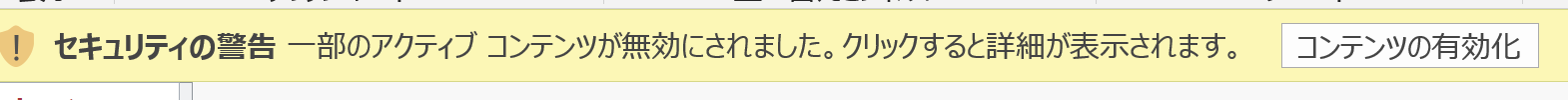 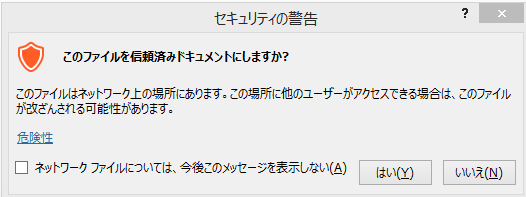 18
米国成人調査データ
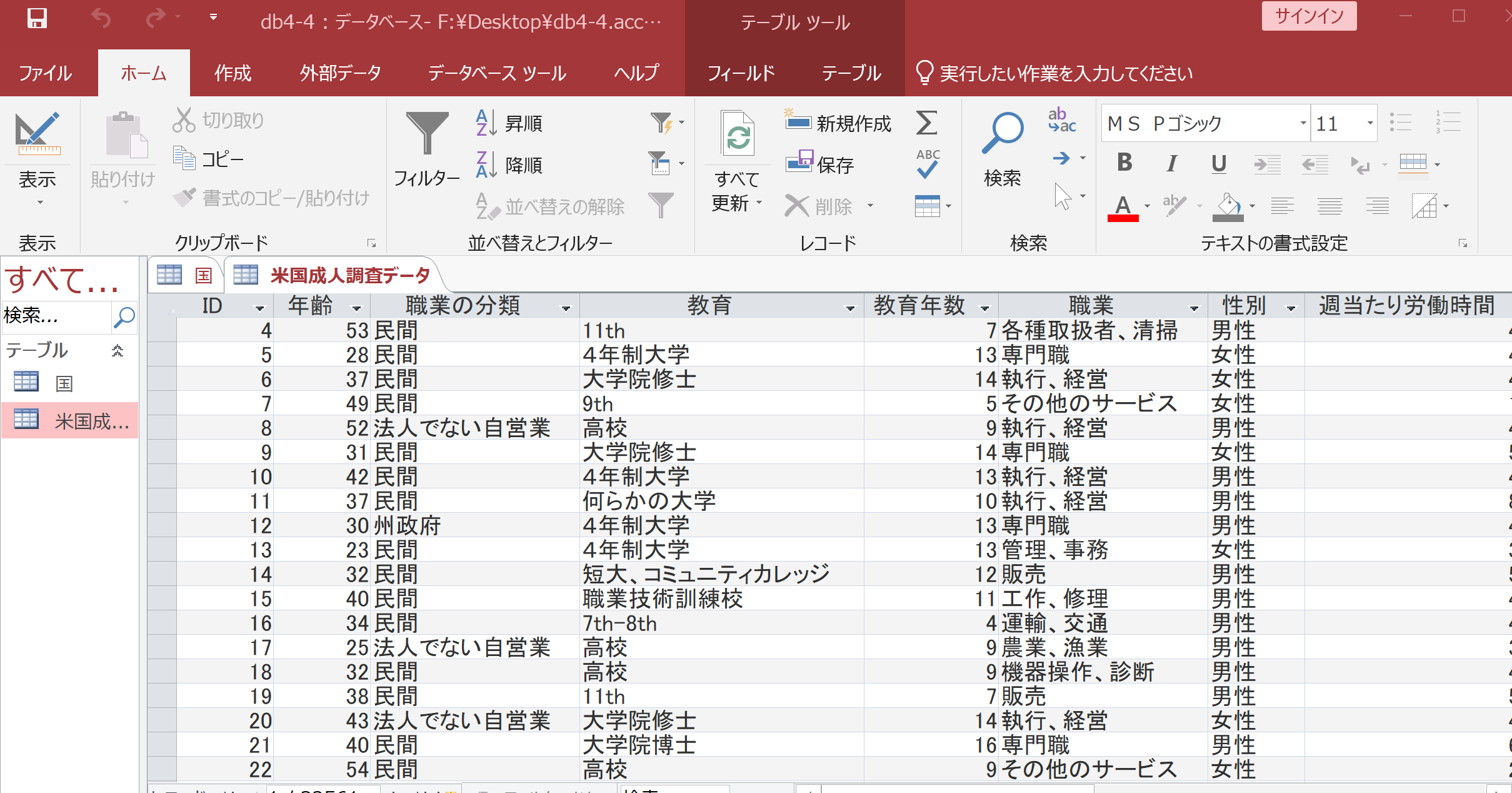 19
年齢による並べ替え．昇順．
SELECT *
FROM 米国成人調査データ
ORDER BY 年齢;
・空白文字や *は半角
・「;」は最後にだけ
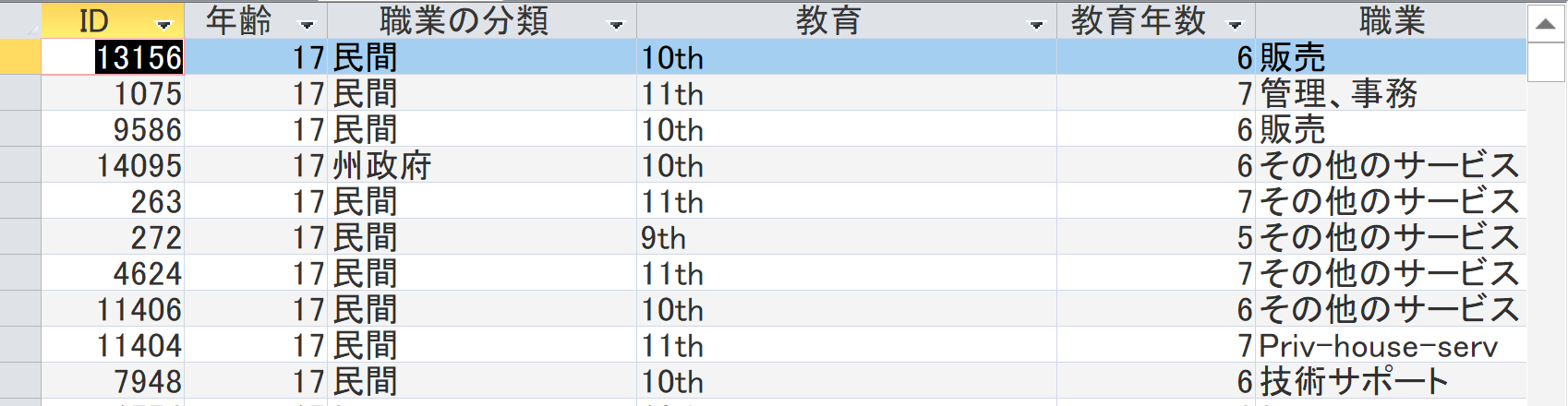 20
年齢による並べ替え．降順．
SELECT *
FROM 米国成人調査データ
ORDER BY 年齢 DESC;
・空白文字や *は半角
・「;」は最後にだけ
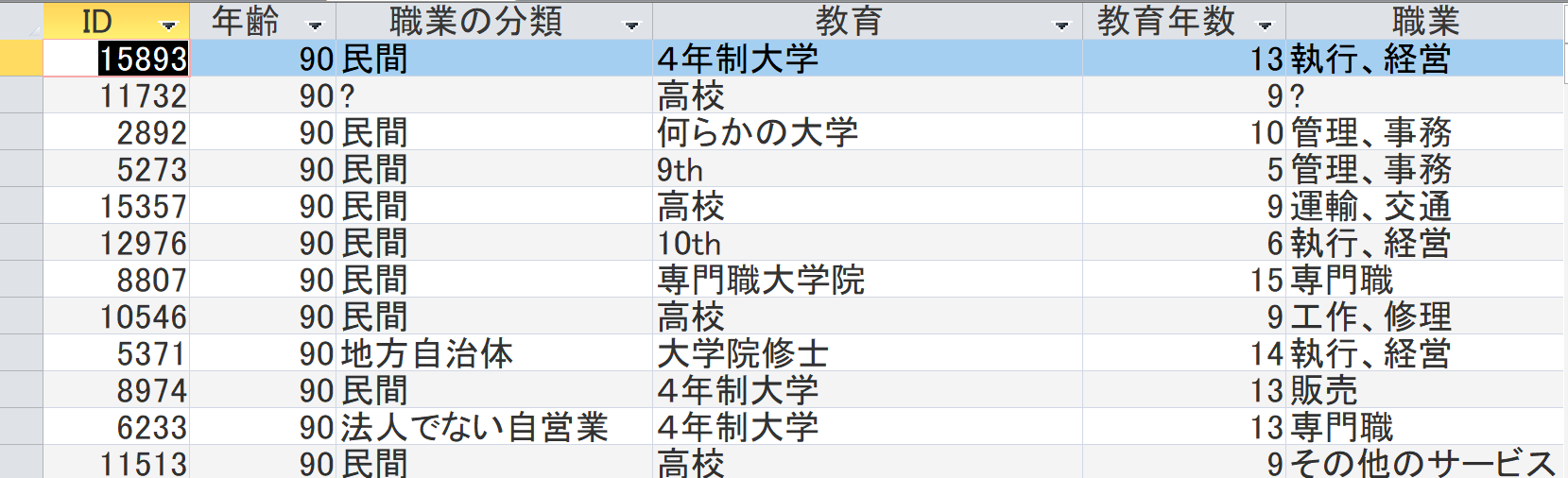 21
今度は，教育年数での並べ替え（ソート）を考える
22
教育年数による並べ替え．昇順．
SELECT *
FROM 米国成人調査データ
ORDER BY 教育年数;
・空白文字や *は半角
・「;」は最後にだけ
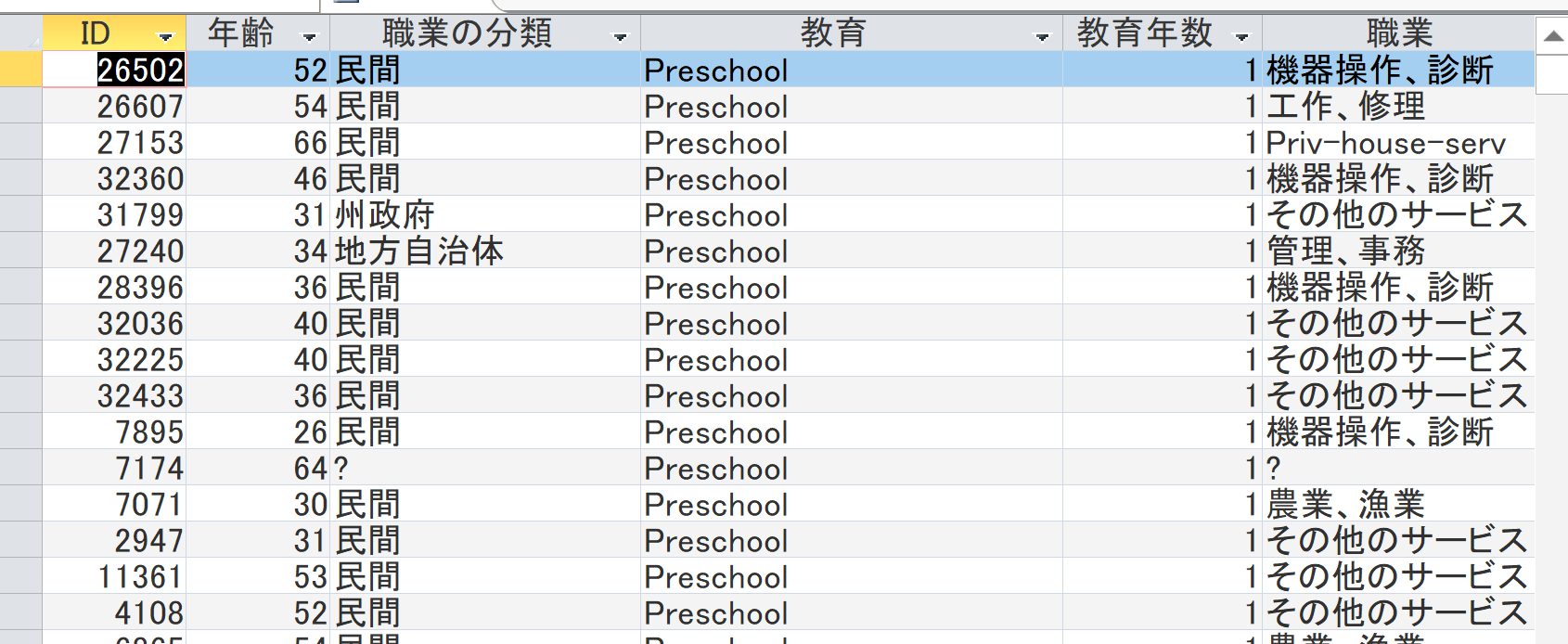 23
教育年数による並べ替え．降順．
SELECT *
FROM 米国成人調査データ
ORDER BY 教育年数 DESC;
・空白文字や *は半角
・「;」は最後にだけ
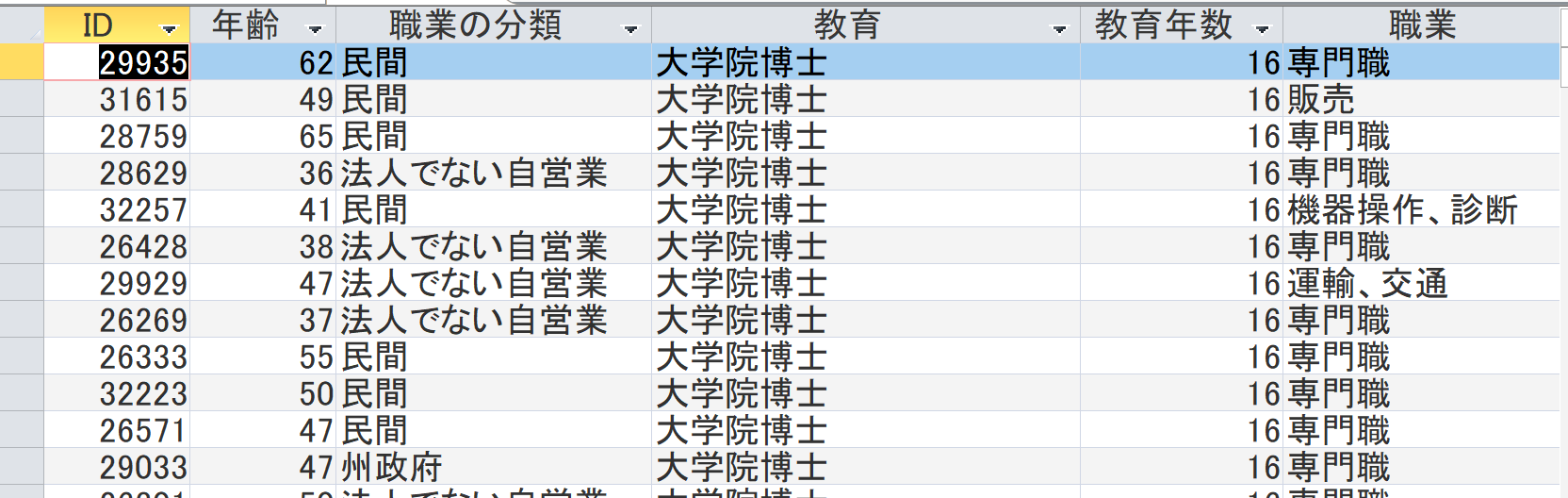 24
複数属性での並べ替え（ソート）
年齢と教育年数
年齢を優先．同じ年齢の人は教育年数で並べ替え（ソート）
25
年齢，教育年数による並べ替え．昇順．
SELECT *
FROM 米国成人調査データ
ORDER BY 年齢, 教育年数;
・空白文字や , や *は半角
・「;」は最後にだけ
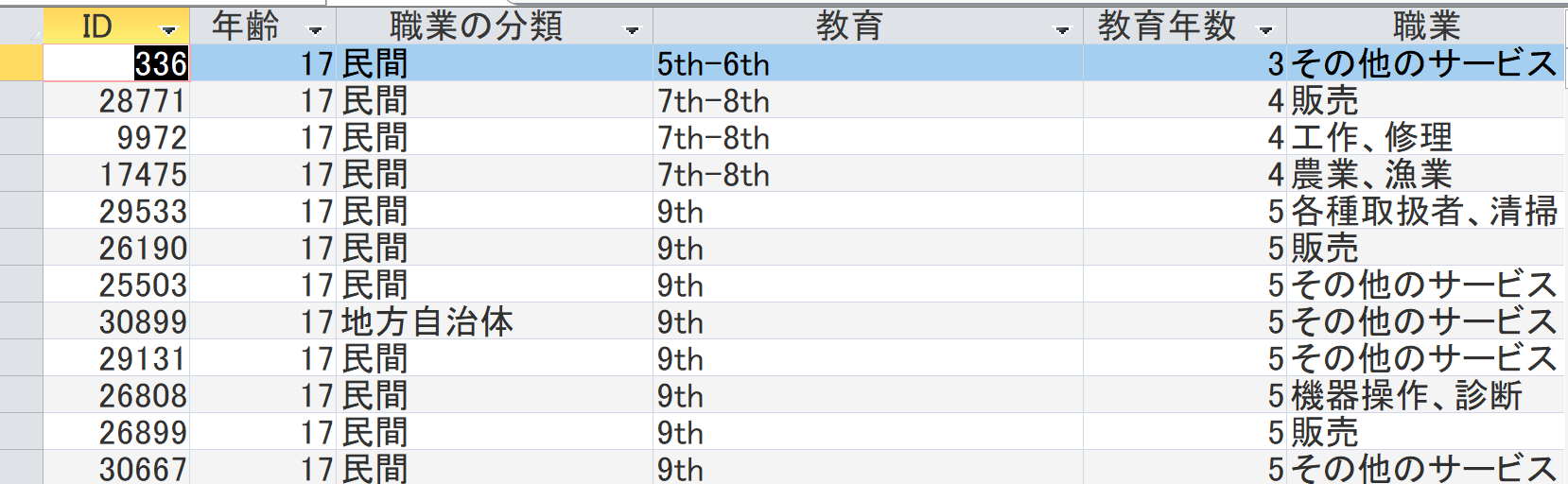 26
年齢，教育年数による並べ替え．降順．
SELECT *
FROM 米国成人調査データ
ORDER BY 年齢 DESC, 教育年数 DESC;
・空白文字や , や *は半角
・「;」は最後にだけ
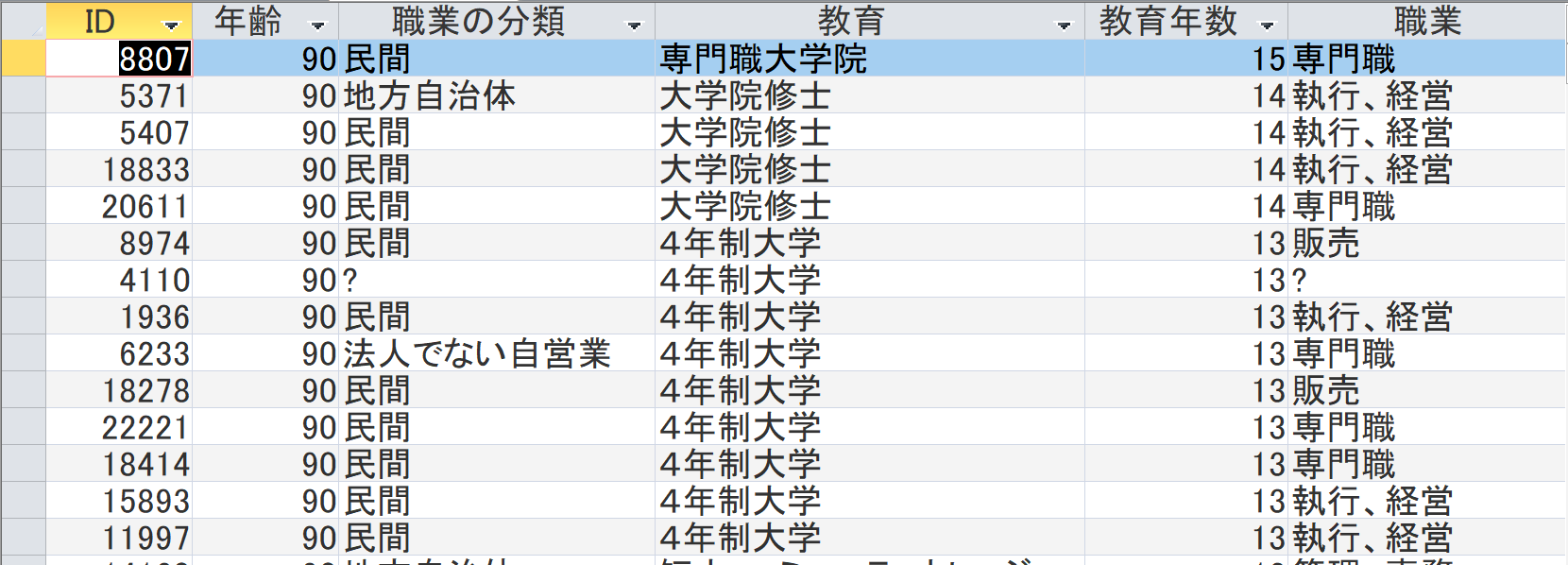 27
13-4. 並べ替え（ソート）の演習（選択との組み合わせ，集計・集約との組み合わせ）
28
選択と並べ替えを１つのSQLで
WHERE で選択
ORDER BY で並べ替え（ソート）を行う
ある条件で選択
元データ
並べ替え
（ソート）
結果
29
年齢で選択．年齢による並べ替え．昇順．
SELECT *
FROM 米国成人調査データ
WHERE 年齢 > 80
ORDER BY 年齢;
・空白文字や *は半角
・「;」は最後にだけ
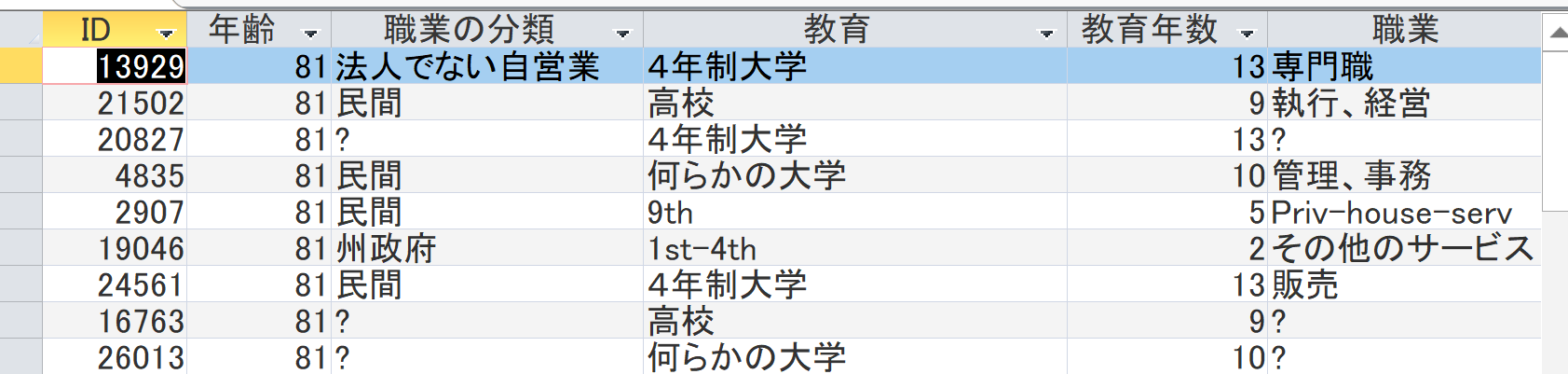 30
年齢で選択．年齢による並べ替え．降順．
SELECT *
FROM 米国成人調査データ
WHERE 年齢 > 80
ORDER BY 年齢 DESC;
・空白文字や *は半角
・「;」は最後にだけ
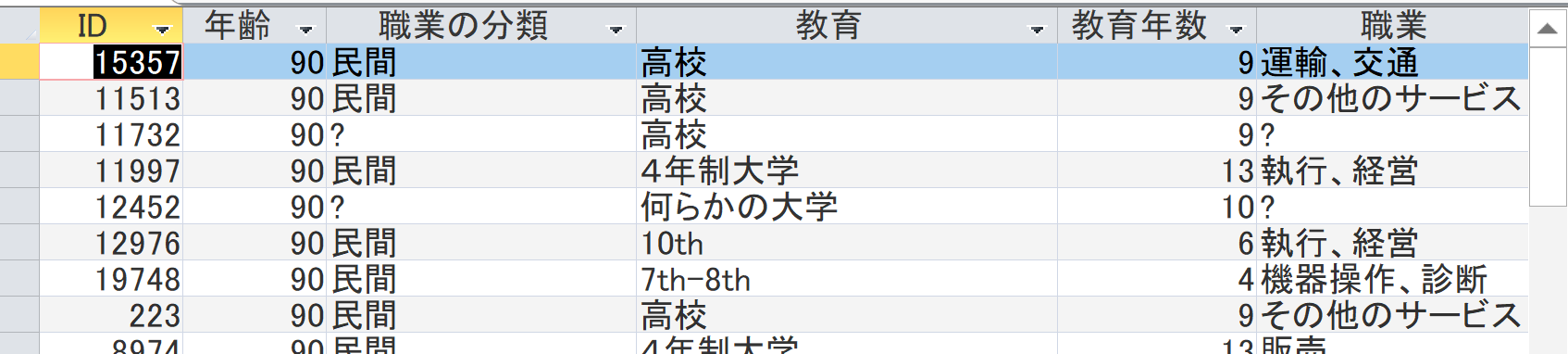 31
年齢で選択．年齢による並べ替え．昇順．
SELECT *
FROM 米国成人調査データ
WHERE 年齢 BETWEEN 20 AND 30
ORDER BY 年齢;
・空白文字や *は半角
・「;」は最後にだけ
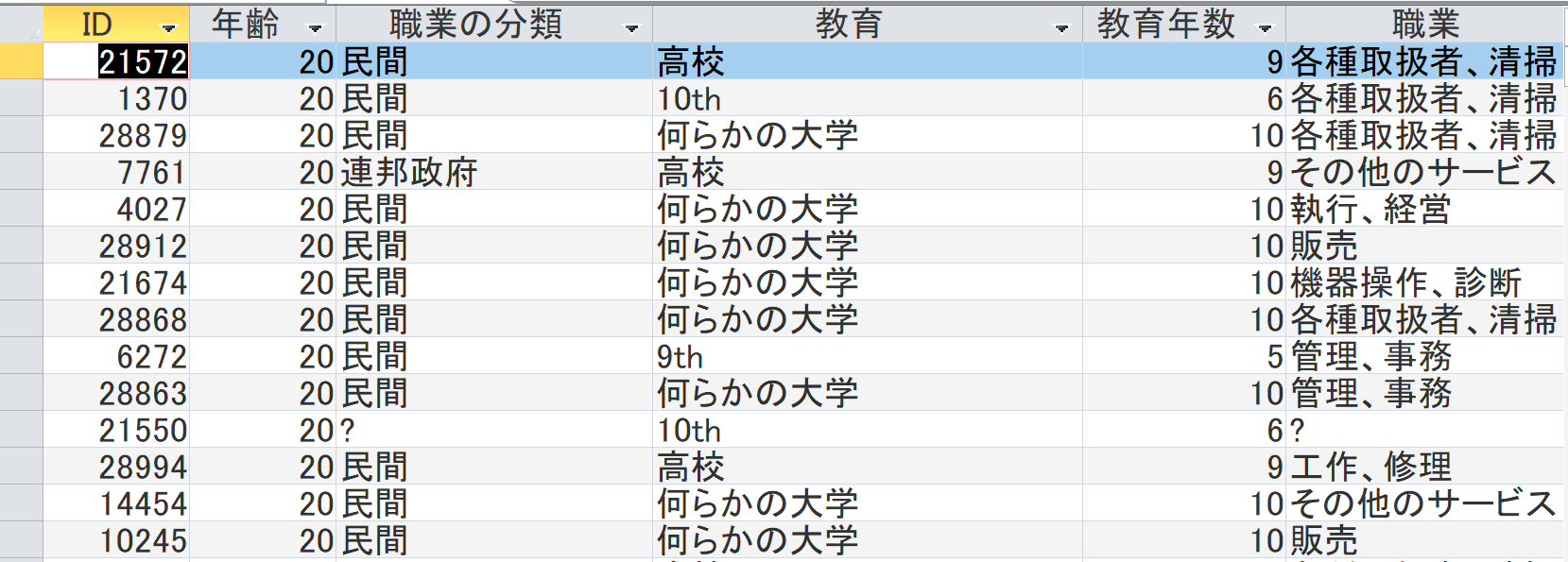 32
集計・集約と並べ替えを１つのSQLで
GROUP BY で集計・集約
ORDER BY で並べ替え（ソート）を行う
集計・集約
元データ
並べ替え
（ソート）
結果
33
母国で集計．行数による並べ替え．昇順．
SELECT 母国, COUNT(*)
FROM 米国成人調査データ
GROUP BY 母国
ORDER BY COUNT(*);
・空白文字や *は半角
・「;」は最後にだけ
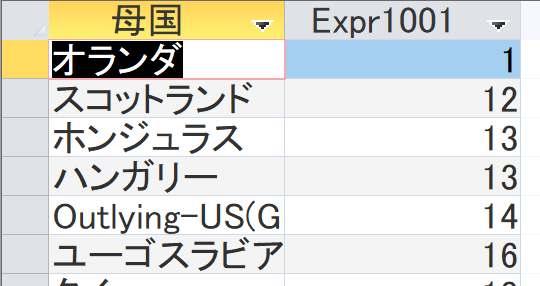 34
全体まとめ
昇順
SELECT * FROM 米国成人調査データ ORDER BY 年齢;
降順
SELECT * FROM 米国成人調査データ ORDER BY 年齢 DESC;
複数属性で並べ替え
SELECT * FROM 米国成人調査データ ORDER BY 年齢, 教育年数;
選択との組み合わせ
SELECT * FROM 米国成人調査データ WHERE 年齢 > 80 ORDER BY 年齢;
集計・集約との組み合わせ
SELECT 母国, COUNT(*) FROM 米国成人調査データ GROUP BY 母国 ORDER BY COUNT(*);
35